SSR Status Update at Fermilab
SSRs team at Fermilab
August 25, 2022

ALL Partners Coordination Meeting
Contributions from PIP-II/SSR to Linac2022
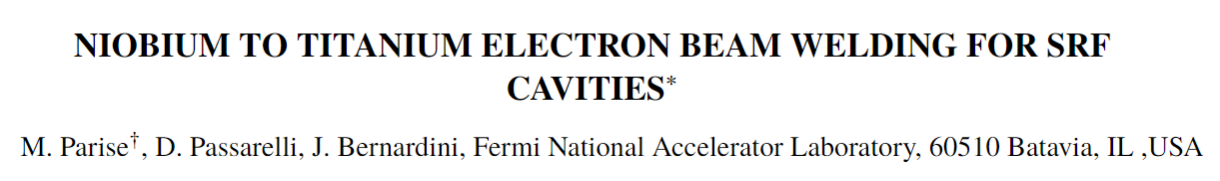 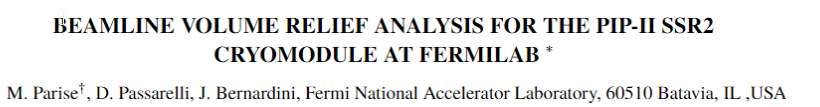 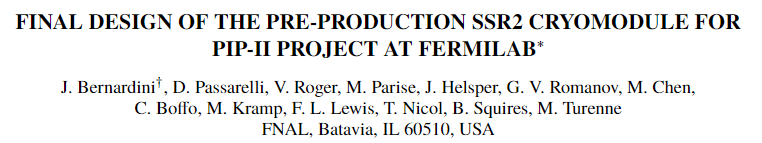 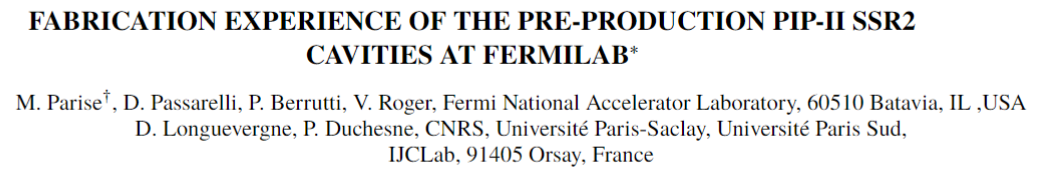 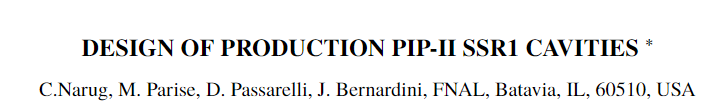 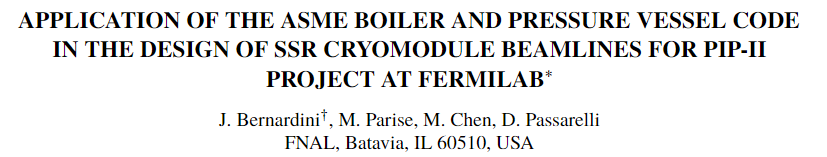 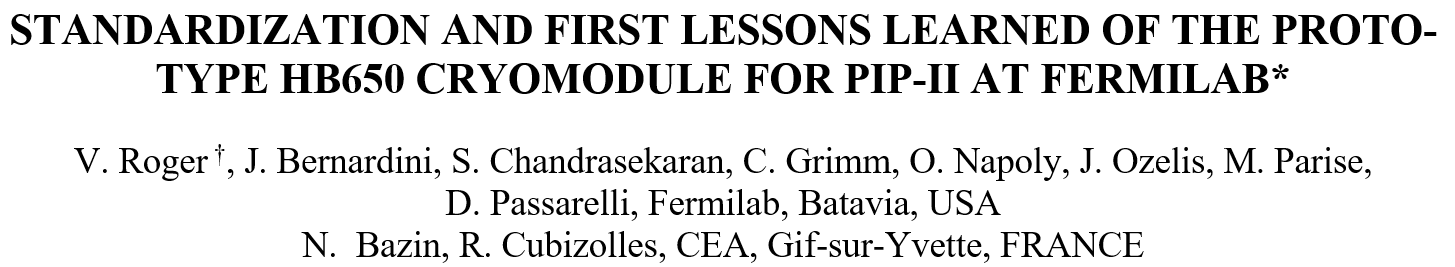 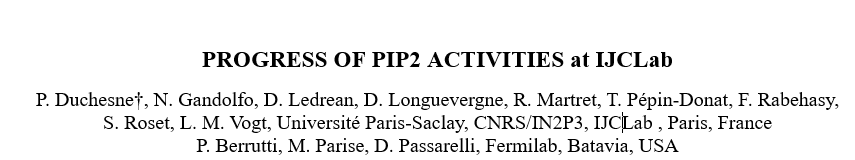 2
8/25/2021 ALL Partners Coordination Meeting: FNAL Update
EPDM for PIP-II/SSRs scope
The EPDMs listed contain all the references for the Design, Procurement, Fabrication, Assembly and Testing for all components and subassemblies for the cryomodule.
3
8/25/2021 ALL Partners Coordination Meeting: FNAL Update
Flow-down of Requirement and Interface Specifications
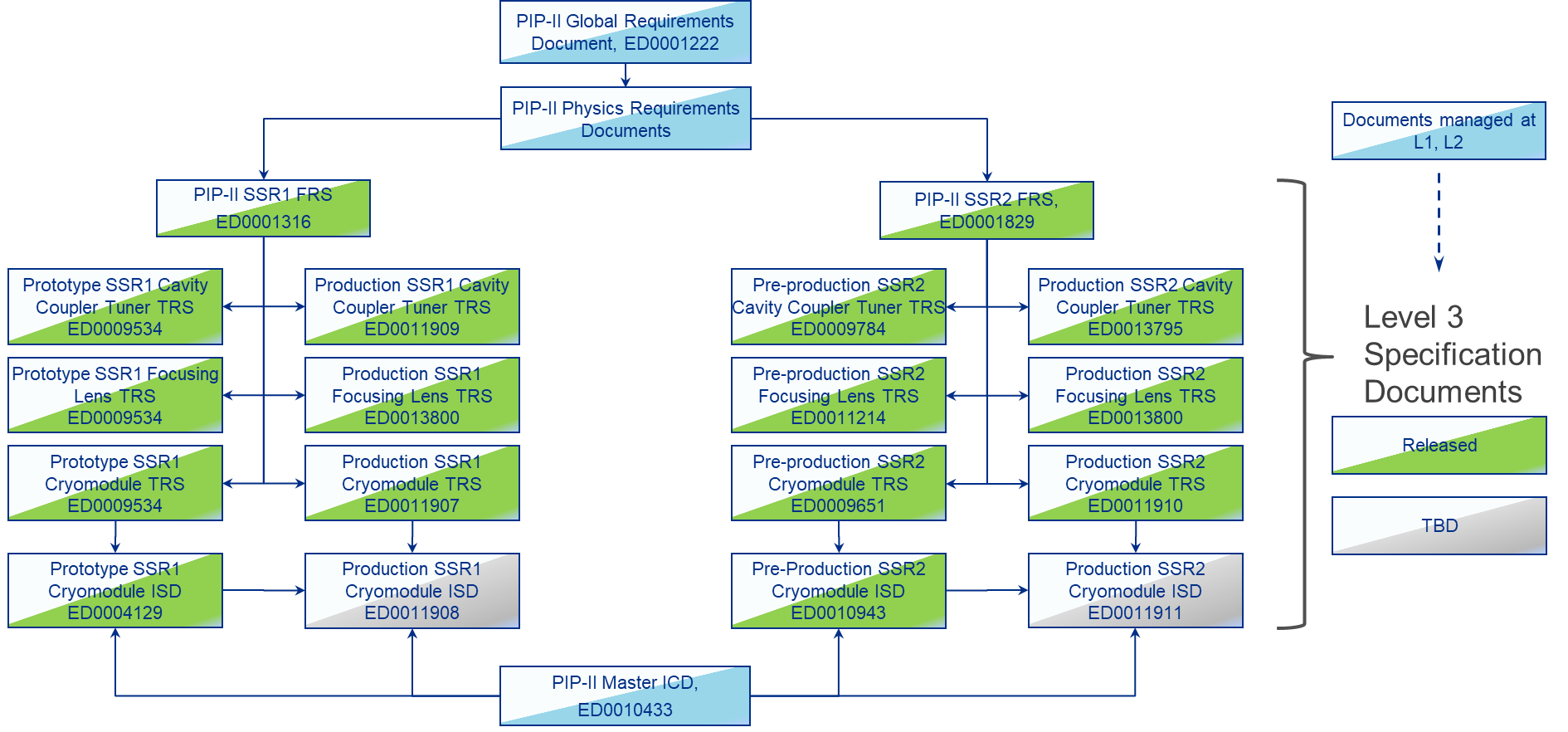 4
8/25/2021 ALL Partners Coordination Meeting: FNAL Update
Status of Design Reviews
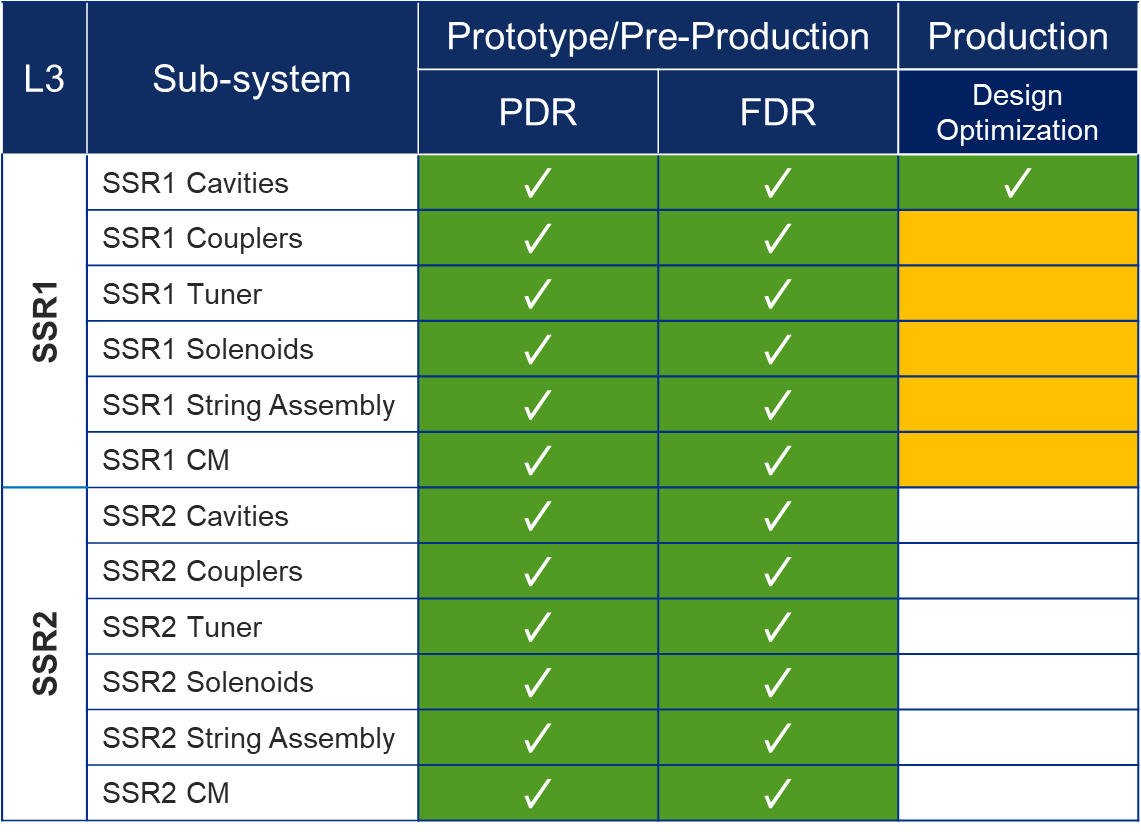 5
8/25/2021 ALL Partners Coordination Meeting: FNAL Update
SSRs Niobium and Cavities
SPM: P. Berrutti
Presenter: M. Parise
6
8/25/2021 ALL Partners Coordination Meeting: FNAL Update
Niobium
Production SSR1 Niobium​

- ATI is fabricating the niobium for the 1st production SSR1 CM (1-9 cavities). Coupons arrived at FNAL and tensile testing are performed. 
Discussing results with vendor.


 Additional Niobium for ppSSR2 (3 more cavities) procurement in ongoing.​
7
8/25/2021 ALL Partners Coordination Meeting: FNAL Update
Cavities
ppSSR2 Cavities fabrication​

Fabrication at Zanon is proceeding. 
1st cavity is receiving the final light BCP. Next: cleanroom assembly and shipping to IJCLab is planned on Sept. 12 
2nd  will be back at Zanon for jacketing this month
3rd is ready to be jacketed
	- Fabrication of additional 3 cavities has started.

- RI has completed welding qualification
8
8/25/2021 ALL Partners Coordination Meeting: FNAL Update
SSRs Solenoids
SPM: M. Turenne/Dino Karas
Presenter: TBD
9
8/25/2021 ALL Partners Coordination Meeting: FNAL Update
SSR solenoid status update – FNAL activities
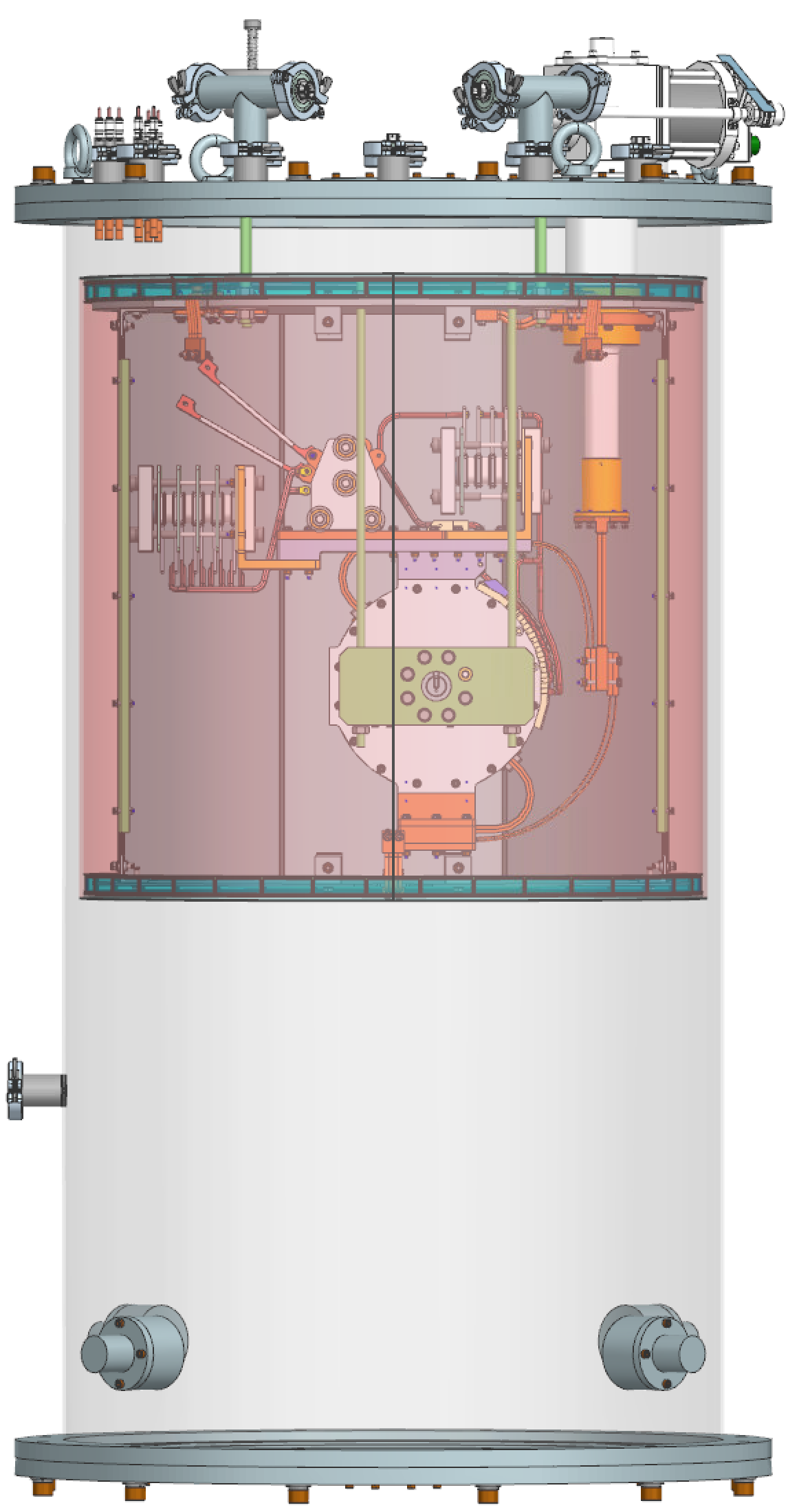 New SPM identified: welcome Dino Karas! 
Preparation of CoCoLoCo underway
Conduction-Cooled Low-Cost test stand
Current leads, thermal shield, MLI in house and dry fit
Final instrumentation and documentation/safety in progress 
First cooldown and zero magnet commissioning is next
OPEN: cryogenic magnetic sensors from Lakeshore delayed; procurement from second vendor in progress
As-built 3D model from BARC received, integration into cryomodule in progress
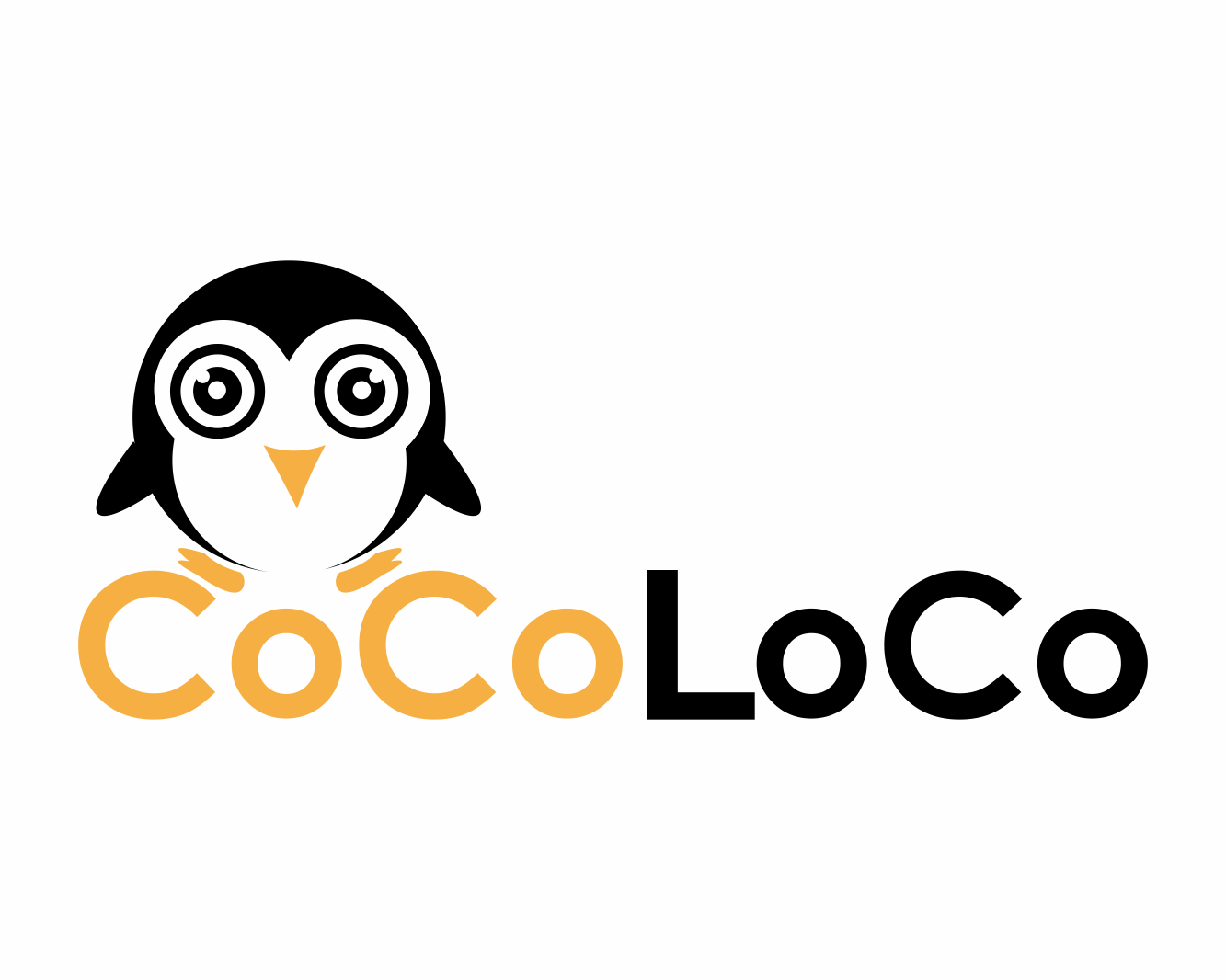 10
8/25/2021 ALL Partners Coordination Meeting: FNAL Update
SSR solenoid status update – BARC activities
Parallel testing of prototype 3 and first pre-series magnet underway in 2 separate test stands
Transfer function: 
Prototype magnet: ~0.177 T/A
Pre-series magnet: ~0.165 T/A
Difference attributed to different packing factor
New load line calculation in progress
Ramp rate: 
Slower than anticipated @ ~0.5-1 A/min
Likely a limitation of the test stand and not the magnet design
To be confirmed/tested at FNAL
Cold DC coil mapping completed
Shipping of first pre-series magnet initiated
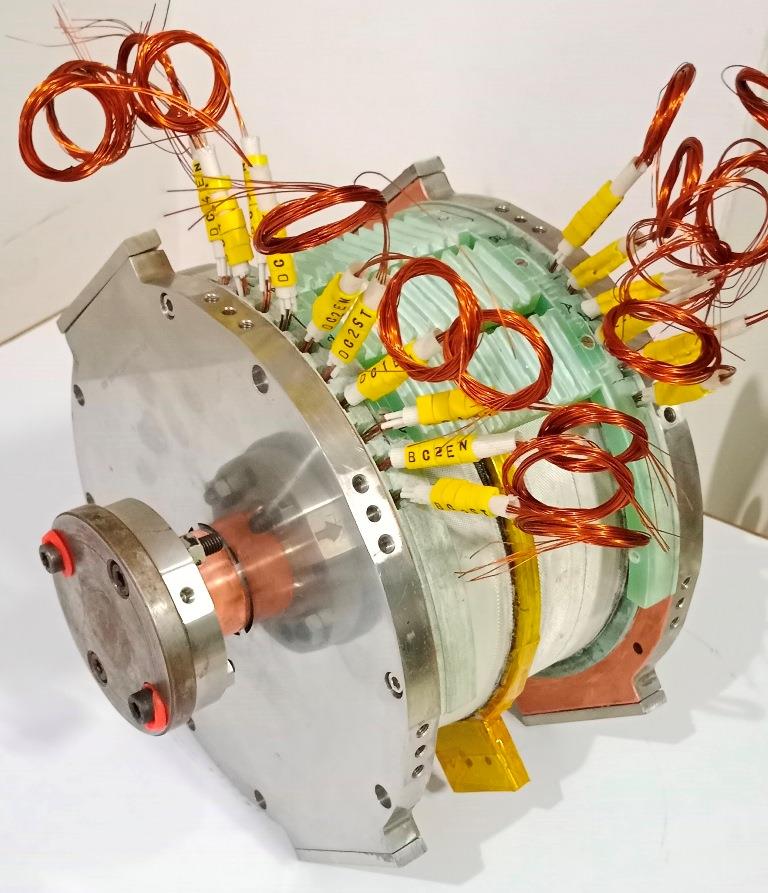 11
8/25/2021 ALL Partners Coordination Meeting: FNAL Update
SSRs Couplers
SPM: N. Solyak
Presenter: N. Solyak
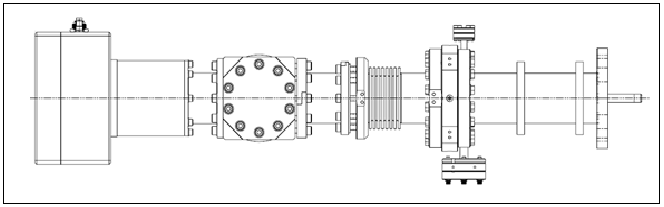 12
8/25/2021 ALL Partners Coordination Meeting: FNAL Update
SSR2 Coupler status
ppSSR2 Coupler
3 out of 5 vacuum-end couplers received 
5 out of 5 air side coupler accepted and stored at FNAL 
Preparing the RF testing of the first 2 couplers
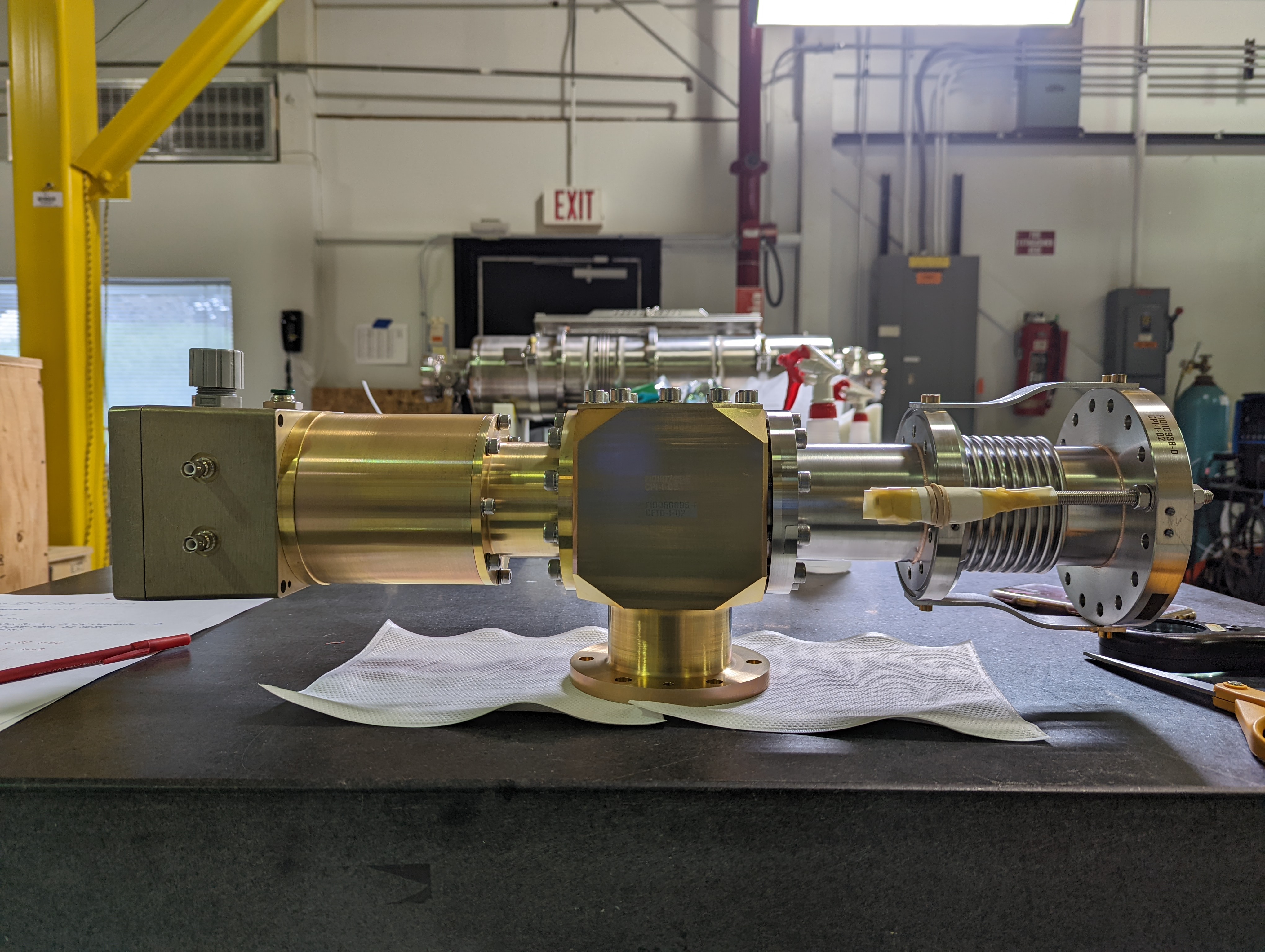 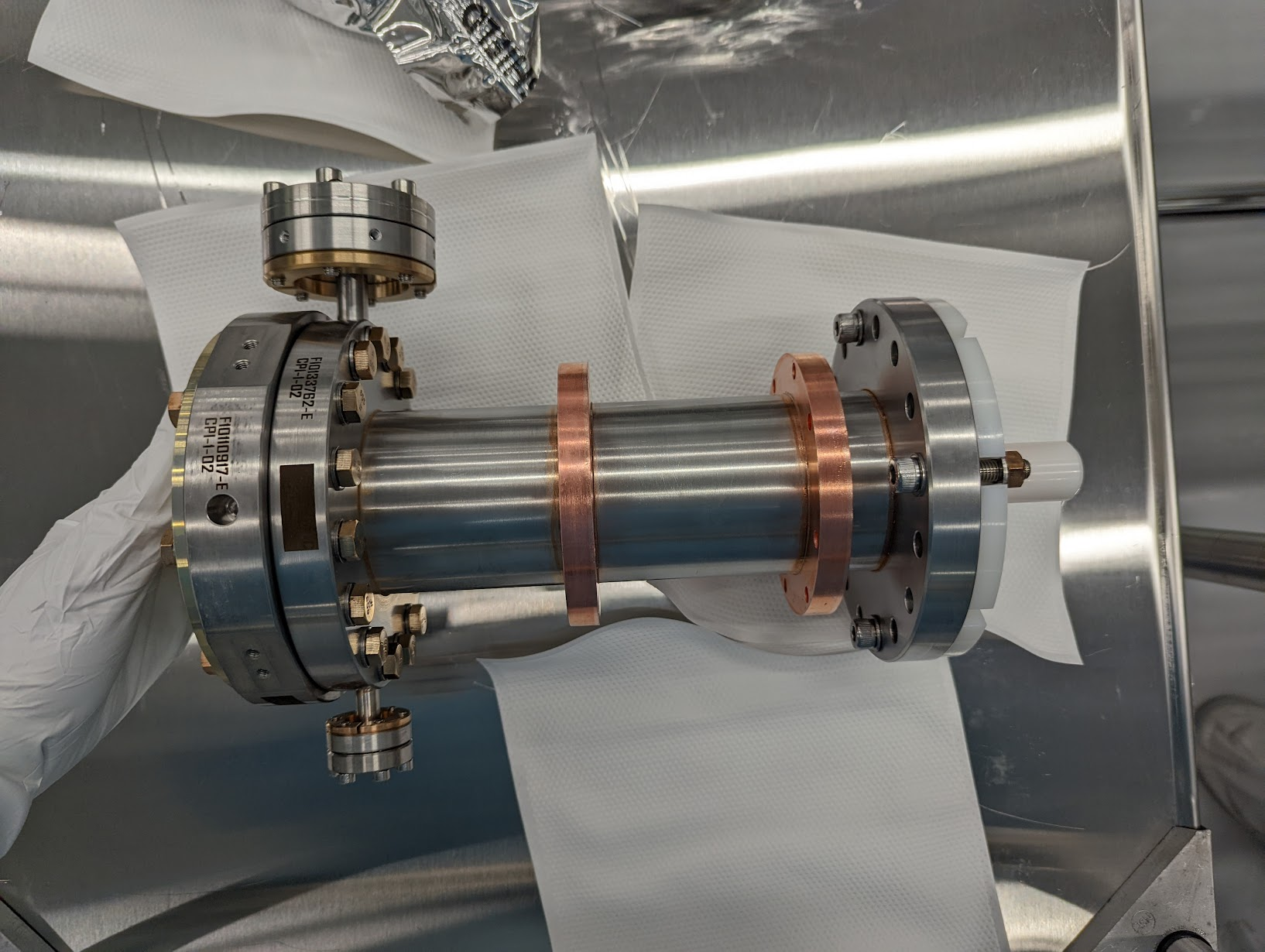 13
8/25/2021 ALL Partners Coordination Meeting: FNAL Update
SSRs CM design
SPM: M. ParisePresenter: M. Parise
14
8/25/2021 ALL Partners Coordination Meeting: FNAL Update
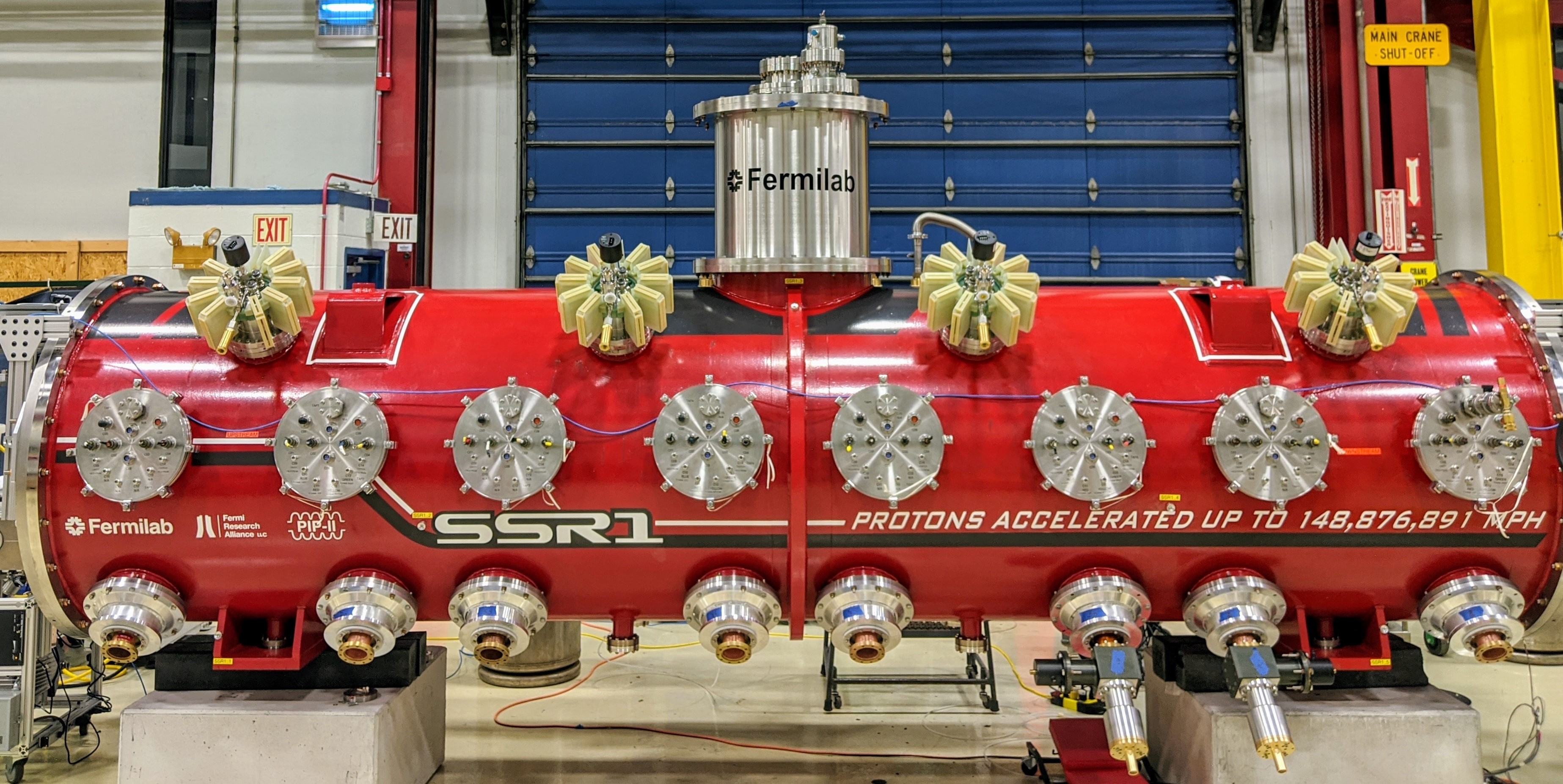 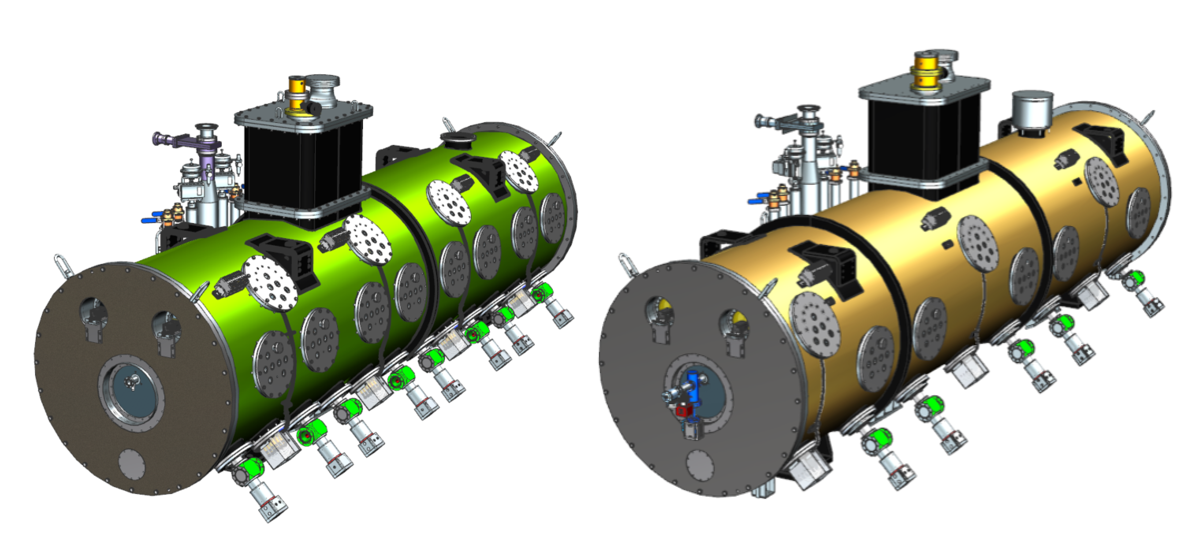 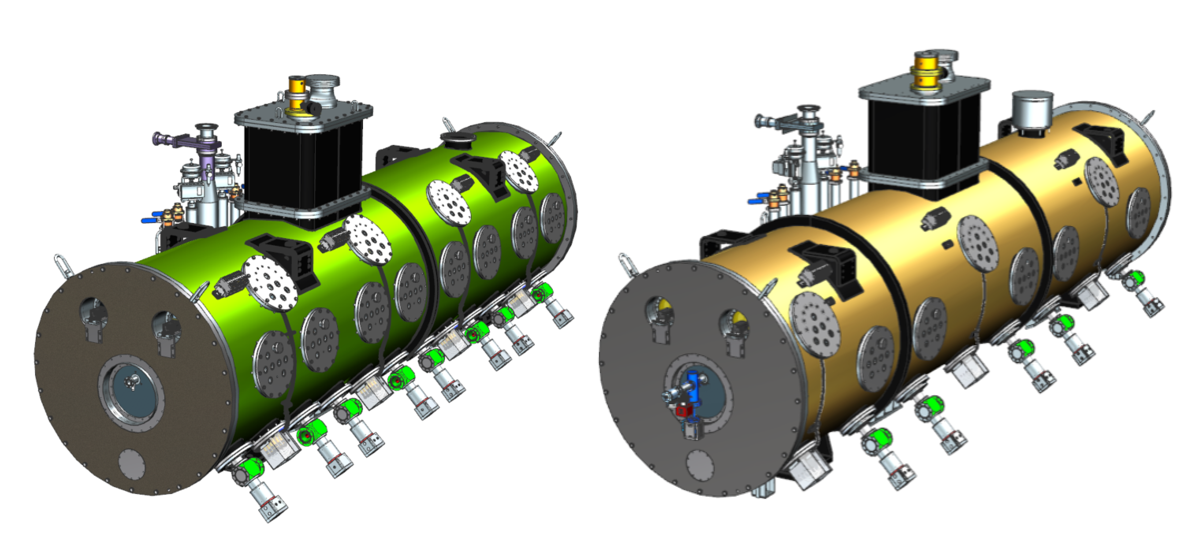 Pre-productionSSR2 CM: F10138829
Production SSR1 CM: F10142933
15
8/25/2021 ALL Partners Coordination Meeting: FNAL Update
pp SSR2 CM
90+% of the procurement for the ppSSR2 CM was initiated.
Most of procurement and fabrication specification are completed and used to initiate the procurements. Check EPDM, Tab "Cryomodule"
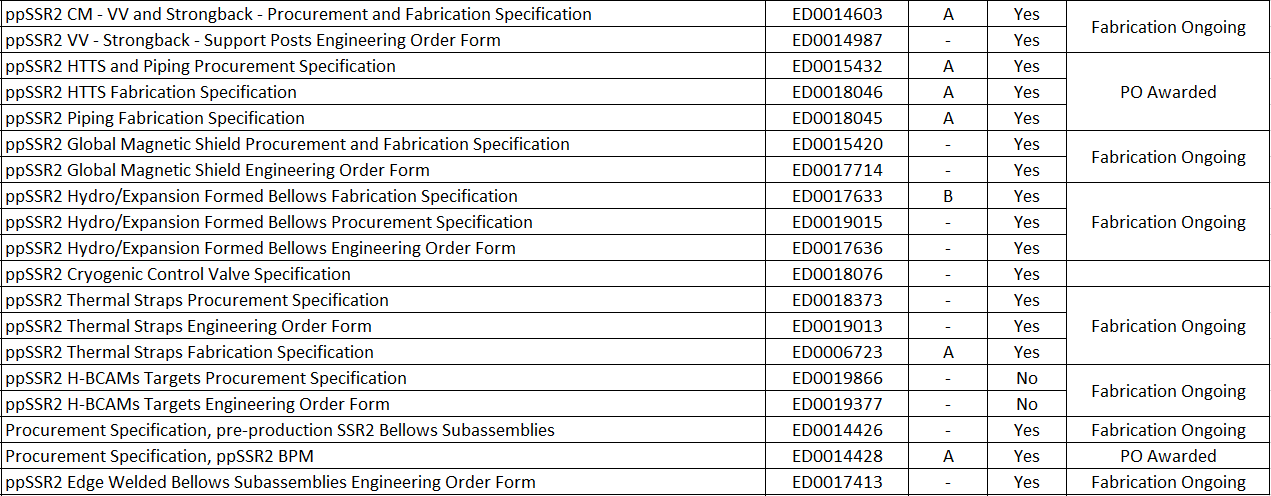 16
8/25/2021 ALL Partners Coordination Meeting: FNAL Update
pp SSR2 CM: Vacuum Vessel
Fabrication of vacuum vessel is ongoing
Strongback and support posts’ material are in procurement phase
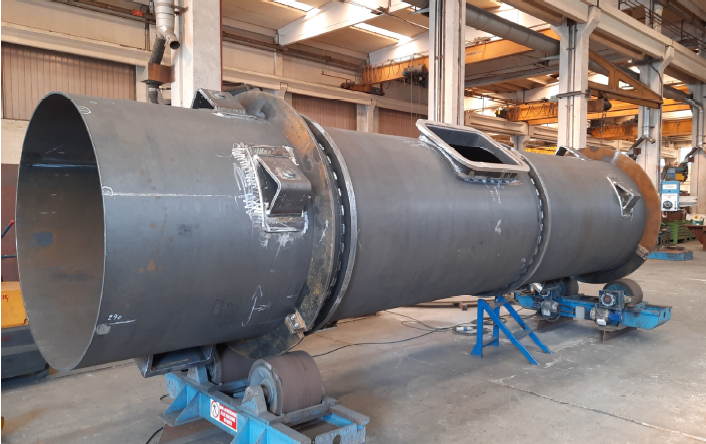 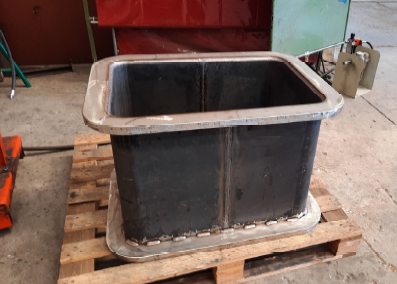 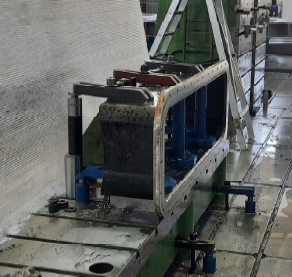 17
8/25/2021 ALL Partners Coordination Meeting: FNAL Update
Action items from previous meetings
BARC: cavities tooling Technical discussion ongoing
BARC: Plan tuner Manufacturing Readiness Review Discussion in progress
Release TRS/ISD for the SSR2 cryomodule Released!!!
18
8/25/2021 ALL Partners Coordination Meeting: FNAL Update
Action Items
19
8/25/2021 ALL Partners Coordination Meeting: FNAL Update